User Modeling in Search Logs via                  A Non-parametric Bayesian Approach
Hongning Wang1, ChengXiang Zhai1,                    Feng Liang2                                                 1Department of Computer Science            2Department of Statistics                                                              University of Illinois at Urbana-Champaign        Urbana, IL 61801 USA {wang296,czhai,liangf}@Illinois.edu
Anlei Dong, Yi Chang                                               Yahoo! Labs                                                                    701 First Avenue, Sunnyvale CA, 94089 USA                                          {anlei, yichang}@yahoo-inc.com
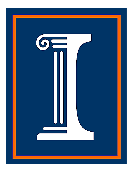 Need to understand users’ search intent!
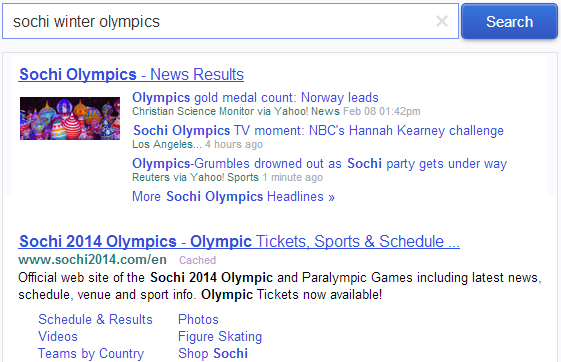 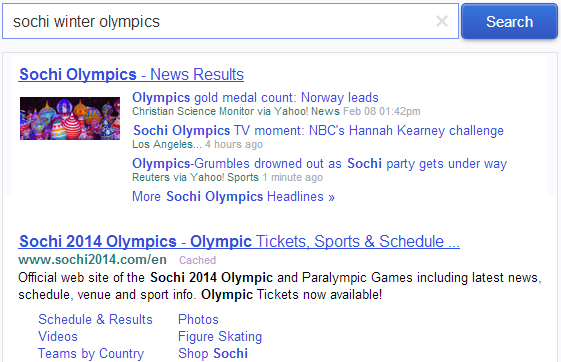 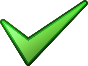 schedule of the games on Sunday
any news event for the Olympics
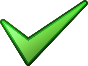 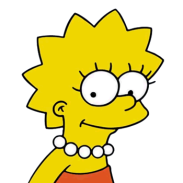 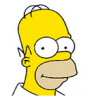 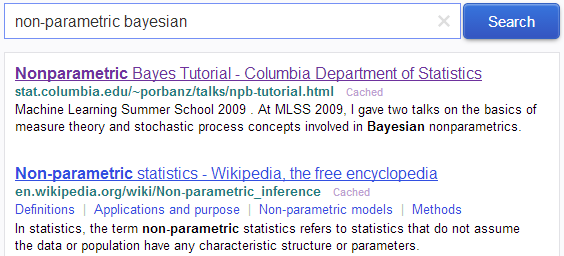 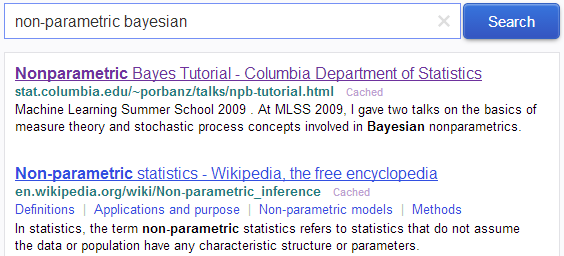 what is non-parametric Bayes?
what is non-parametric Bayes?
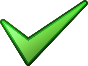 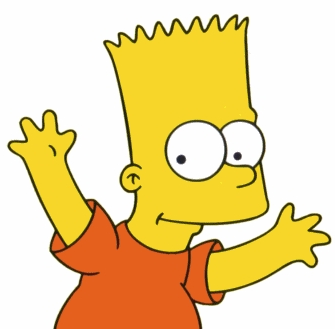 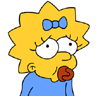 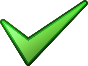 2/26/2014
WSDM'2014 @ New York City
2
[Speaker Notes: Given such a huge diversity of search engine users’ information needs, accurate understanding of a user’s search interests and preferences is arguably one of most critical research challenges in information retrieval studies.]
Mining search logs provides the opportunity
Click-centric analysis:
Interpreting clickthrough data [Joachims, et al. SIGIR’05, Agichtein, et al. SIGIR’06]
Click modeling [Dupret and Piwowarski SIGIR’08, chalell and Zhang WWW’09]
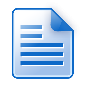 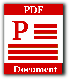 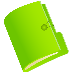 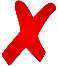 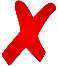 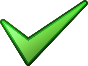 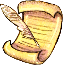 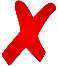 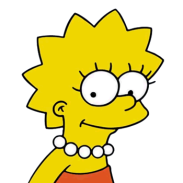 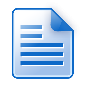 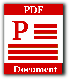 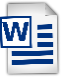 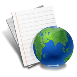 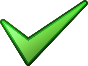 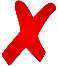 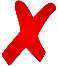 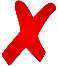 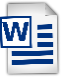 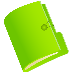 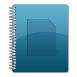 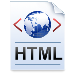 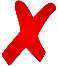 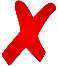 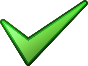 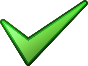 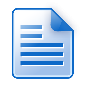 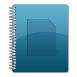 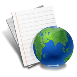 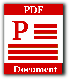 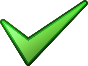 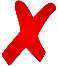 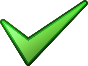 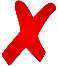 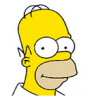 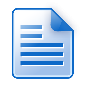 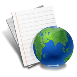 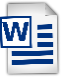 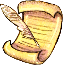 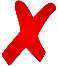 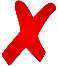 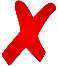 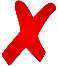 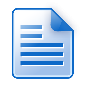 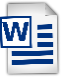 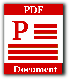 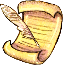 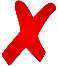 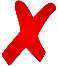 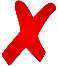 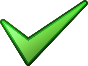 Query-centric analysis:
Isolated analysis
Holistic view
Query categories [Jansen et al. IPM 2000]
Temporal query dynamics [Kulkarni et al. WSDM’11]
2/26/2014
WSDM'2014 @ New York City
3
[Speaker Notes: In literature, various ways have been proposed to analyze users’ search behaviors in the search logs. 
Studying the distribution of queries and query categories that users frequently search for and recognizing temporal dynamics of search topics. 
They try to analyze the implicit feedback from the aggregated users’ clickthroughs to interpret the generic ranking preferences over the retrieved documents. 


A major limitation of those aforementioned existing work is that the analysis of a user’s query distribution and that of his/her associated click behaviors is isolated. We should note that both queries and clickthroughs covey useful signals about a user’s search intent.
Properly characterizing the heterogeneity among the users’ observed search behaviors is the key to accurately understanding their respective search intents and to further predicting their behaviors.]
Prior art
No user-specific information is considered
Queries and clicks are still separately analyzed
Query-cluster-based approaches
Ranking Specialization for Web Search
Bian et al. WWW’10
Learning to rank user intents
Giannopoulos et al. CIKM’11
Divide-and-Conquer strategy
Group queries into clusters
Estimate independent ranking models for 
    each cluster
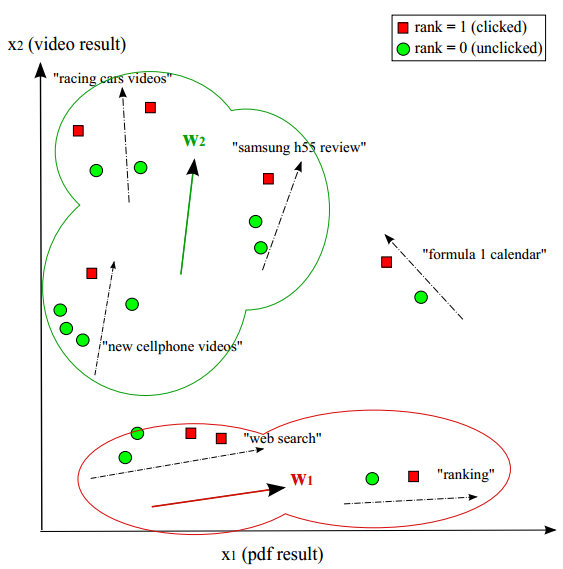 Giannopoulos et al. CIKM’11
2/26/2014
WSDM'2014 @ New York City
4
Road map
Motivation
Our solution: dpRank
Experimental results
Conclusions
2/26/2014
WSDM'2014 @ New York City
5
[Speaker Notes: In this work, we propose a joint modeling approach to characterize the heterogeneity in each individual user’s queries and corresponding clicks in a principled way.]
Our Contribution
Latent user group: a homogenous unit of query and clicks
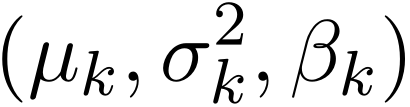 p(Q)
Modeling of search interest
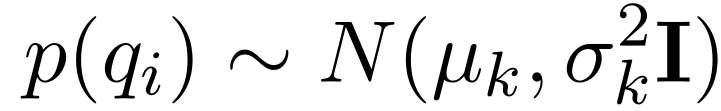 Modeling of result preferences
q1
q3
q2
f1
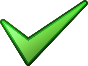 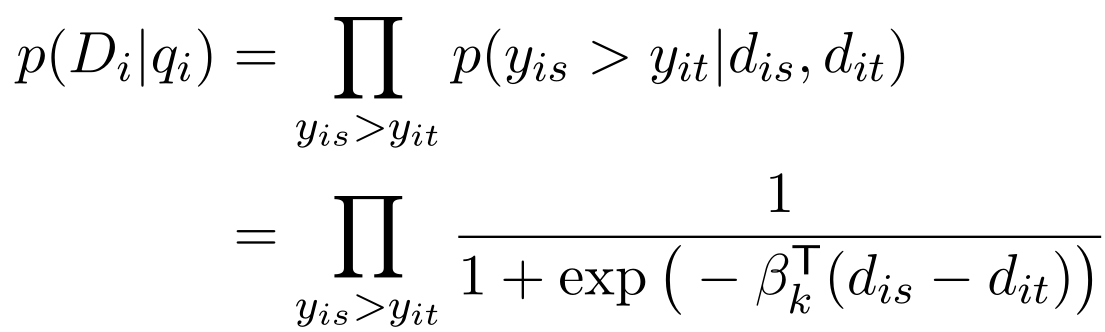 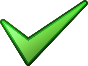 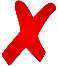 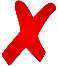 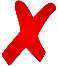 f2
Group k
2/26/2014
WSDM'2014 @ New York City
6
[Speaker Notes: To model the joint distribution of queries and clicks, and capture the homogeneity among all the users, we introduce a novel concept of latent user groups. Each latent user group is modeled as a unique distribution over the queries and clicks. For example, in our solution, we model the queries as being presented by the specific query features, and which are drawn from a multi-variate Normal distribution, and the click preference in each latent user group is characterized by the corresponding relative importance of the ranking features, which leads to distinct click patterns over the returned documents. In particular, in order to avoid position bias in user’s clicks, in our solution, we focus on modeling a user’s pairwise preference over the returned document list. 
As a result, the homogeneity among the users in the same latent user group can be fully captured by the parameter settings of the corresponding probabilistic distributions.]
Our Contribution
User: a heterogeneous mixture over the latent user groups
market report
Stock market
FB
AAPL
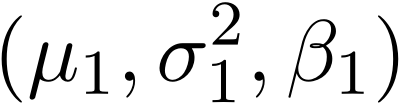 fruit smoothie
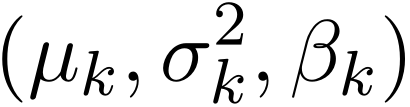 apple
orange
p(Q)
apple
p(Q)
fidelity online login
GOOG
fruit receipt
TWTR
nutrition
banana
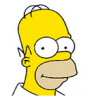 …
q1
q3
q2
Group2
Groupk
q1
Group1
q3
q2
BM25
BM25
BM25
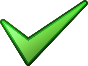 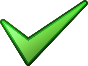 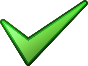 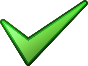 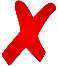 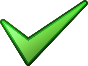 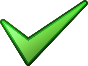 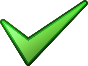 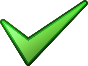 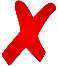 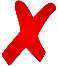 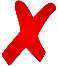 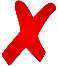 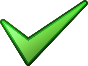 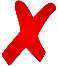 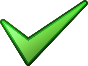 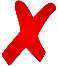 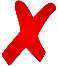 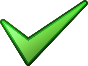 f2
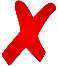 f2
Stock market
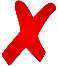 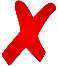 Nutrition of fruits
2/26/2014
WSDM'2014 @ New York City
7
PageRank
[Speaker Notes: Based on the latent user groups, the heterogeneity among the queries and clickthroughs in a particular user’s search history is characterized as a mixture over those latent user groups, where the mixing proportion governs each user’s unique search behavior pattern.]
Our Contribution
Generation of latent user groups: Dirichlet Process priors [Ferguson, 1973]
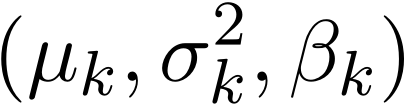 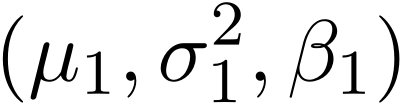 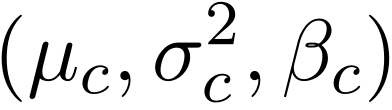 p(Q)
p(Q)
p(Q)
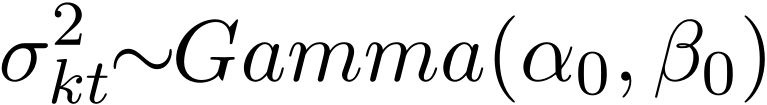 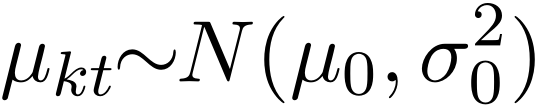 q1
q3
q2
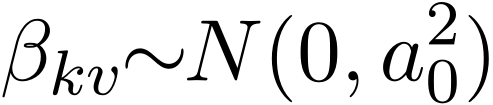 q1
q1
q3
q3
q2
q2
f1
f1
f1
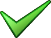 ……
……
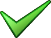 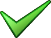 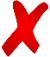 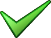 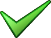 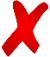 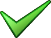 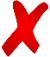 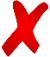 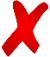 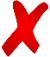 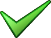 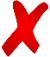 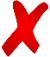 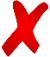 f2
Group 1
Group k
Group c
f2
f2
2/26/2014
WSDM'2014 @ New York City
8
[Speaker Notes: As a mixture model, the number of mixture components, which is usually manually set, determines the granularity of the model. However, due to the dynamic nature and scale of search logs, it is infeasible for us to manually exhaust the optimal number of latent user groups. In dpRank, we adopt an appealing alternative by postulating Dirichlet process priors over the mixture components to exploit the clustering property of users' search behaviors. Specifically, we assume the parameters characterizing each latent user group are drawn from a shared Dirichlet process. As a result, the number of latent user groups can be automatically determined based on the data characteristics.]
Our Contribution
Another layer of DP to support infinite mixture of latent user groups [Teh et al., 2006]
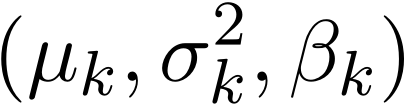 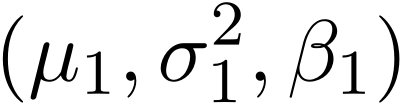 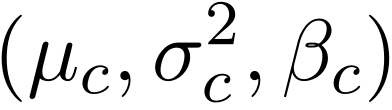 p(Q)
p(Q)
p(Q)
……
……
q1
q3
q2
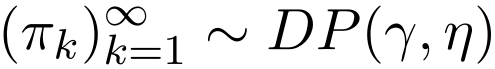 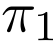 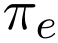 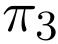 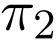 q1
q1
q3
q3
q2
q2
f1
f1
f1
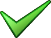 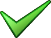 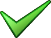 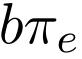 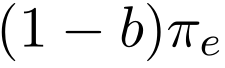 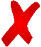 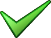 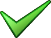 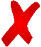 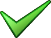 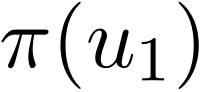 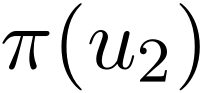 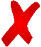 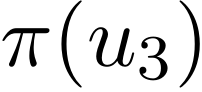 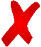 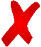 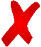 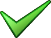 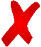 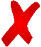 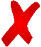 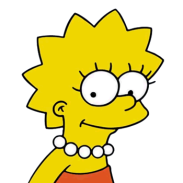 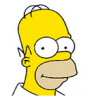 …
…
…
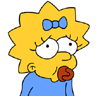 f2
Group 1
Group k
Group c
f2
f2
Group2
Groupk
Group2
Groupk
Group2
Groupk
Group1
Group1
Group1
2/26/2014
WSDM'2014 @ New York City
9
[Speaker Notes: In order to accommodate such infinite number of latent user groups for each user, we further assume the mixing proportion of the latent user groups is drawn from another Dirichlet process, which can be intuitively explained by the stick breaking metaphor. That is, for each user, there is always an amount of unallocated interest, which can be used to cover the newly generated groups in the corpus.]
Our Contribution
dpRank model
A fully generative model for users’ search behaviors
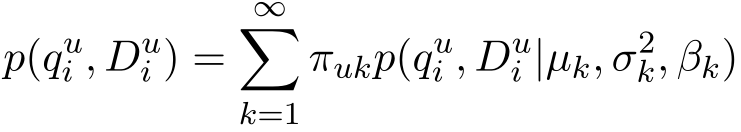 1. Draw latent user groups from DP:
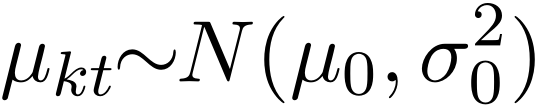 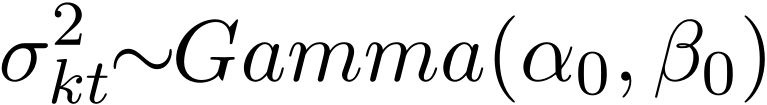 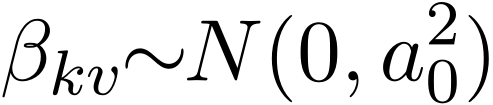 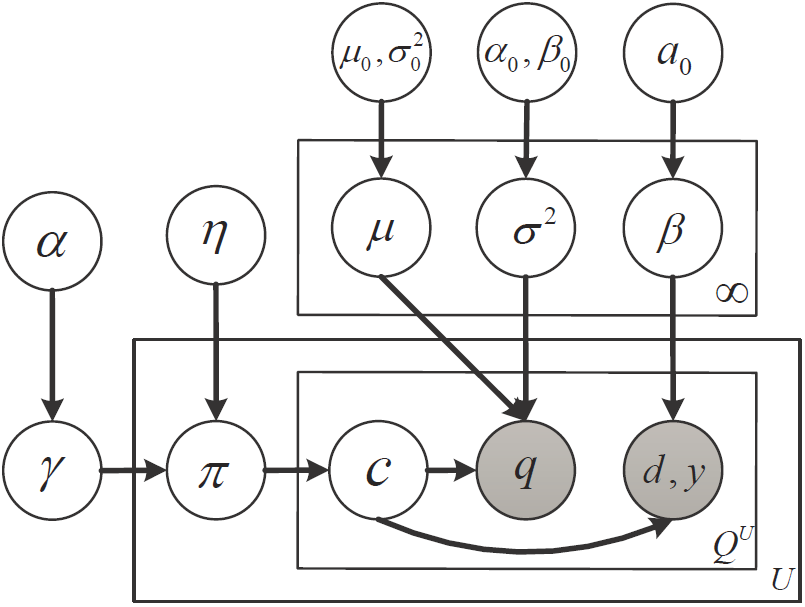 2. Draw group membership for each user from DP:
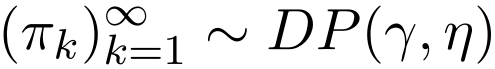 3. To generate a query in user u:
3.1 Draw a latent user group c:
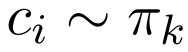 3.2 Draw query qi for user u accordingly:
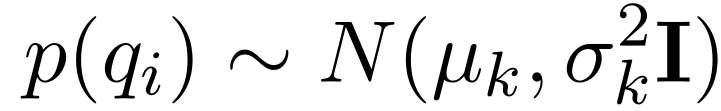 3.3 Draw click preferences for qi accordingly:
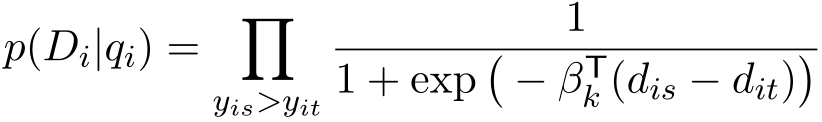 2/26/2014
WSDM'2014 @ New York City
10
Latent variables of interest
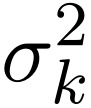 and
characterize the generation of queries in a latent user group
  
depicts users’ result ranking preferences in a latent user group
 
profiles a user’s search intent over the latent user groups
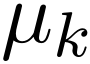 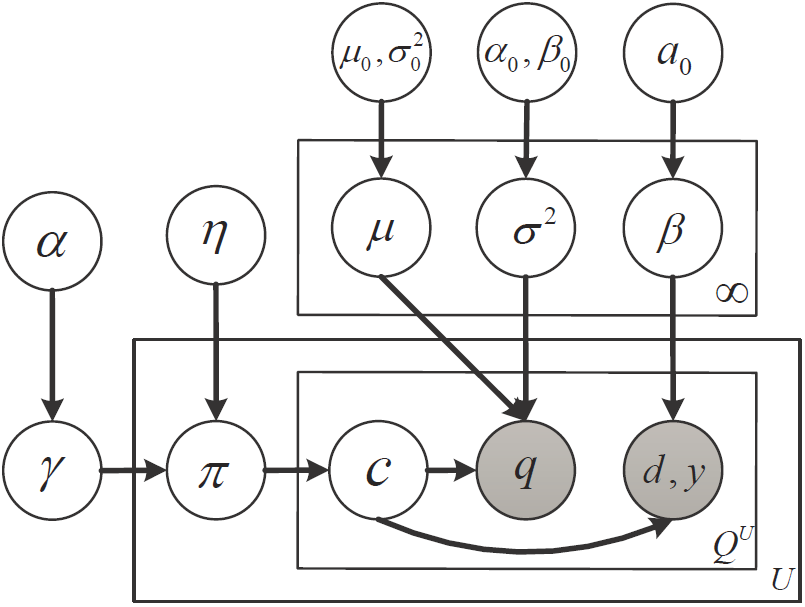 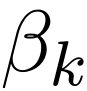 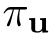 Gibbs sampling for posterior inference
2/26/2014
WSDM'2014 @ New York City
11
Road map
Motivation
Our solution: dpRank
Experimental results
Conclusions
2/26/2014
WSDM'2014 @ New York City
12
Data collection
Yahoo! News search logs 
May to July, 2011
65 ranking features for each query-URL pair
e.g., document age, site authority, query matching in title
Aggregate URL features for query features [Bian et al. WWW’10]
In each user, chronologically, first 60% query for training, rest 40% for testing
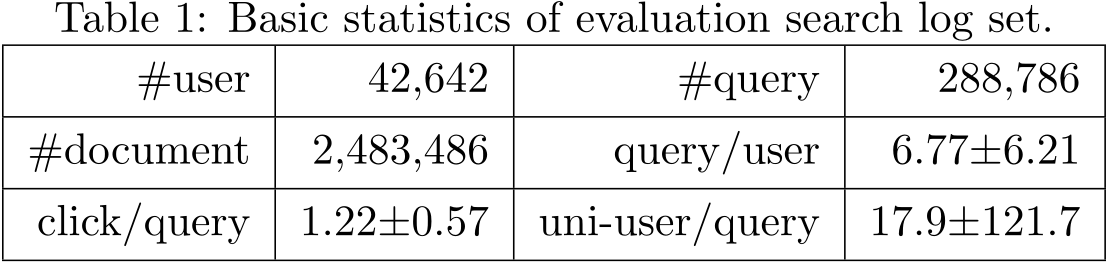 2/26/2014
WSDM'2014 @ New York City
13
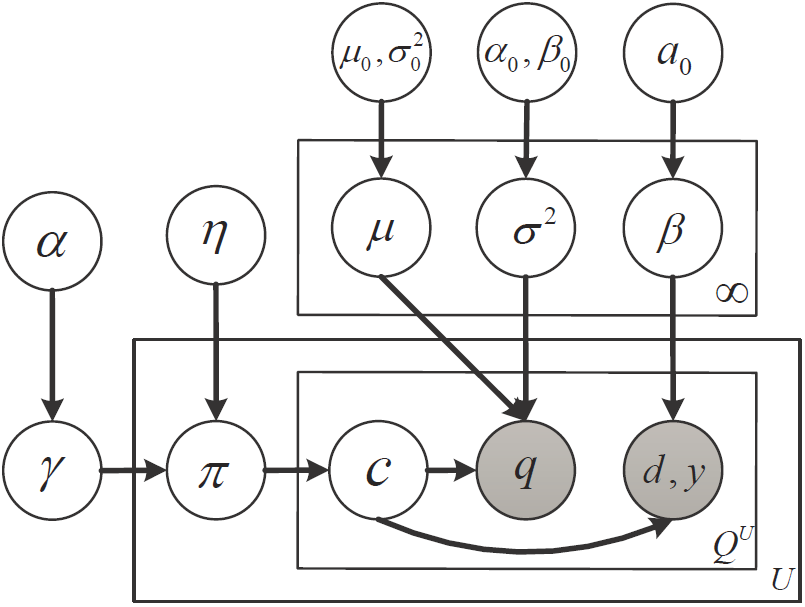 Query distribution in latent user groups
country names
celebrities
breaking news events
entertainment
sports
2/26/2014
WSDM'2014 @ New York City
14
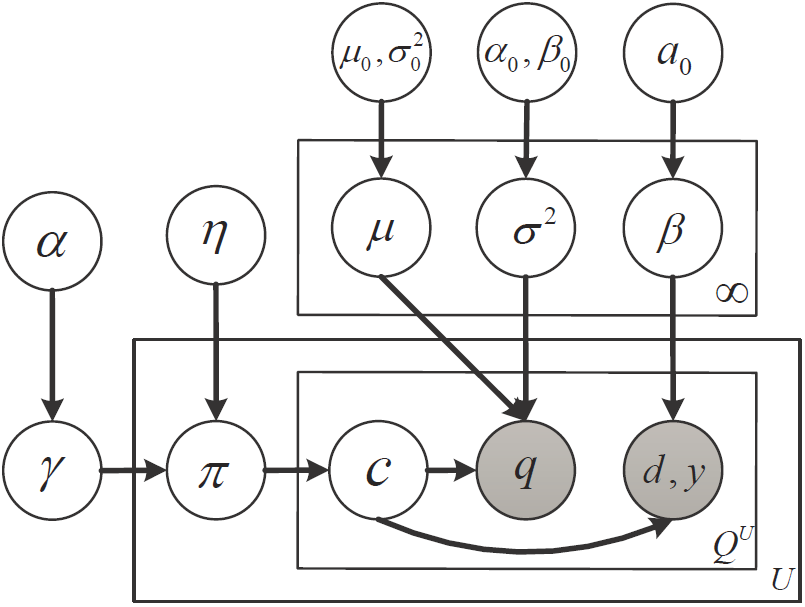 Click preferences in latent user groups
document age
query match in title
proximity in title
site authority
“today in history”
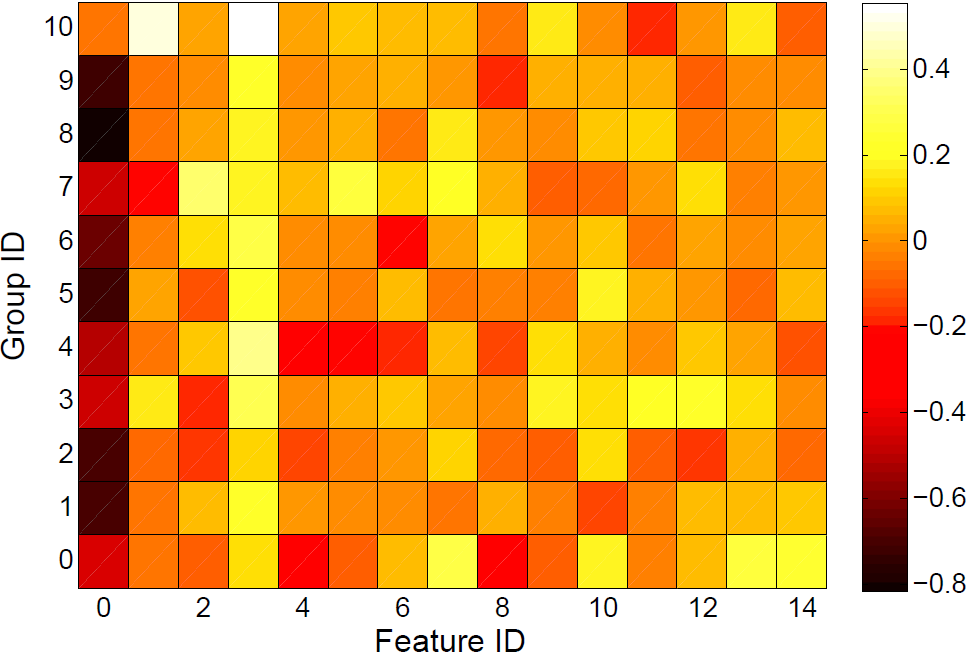 sports
entertainment
breaking news events
celebrities
country names
Global model
2/26/2014
WSDM'2014 @ New York City
15
[Speaker Notes: From above results, it is evident that users’ search intents are distinct, and dpRank captures such diversity and properly groups them by jointly modeling the users’ issued queries and corresponding clicks in the search log data.]
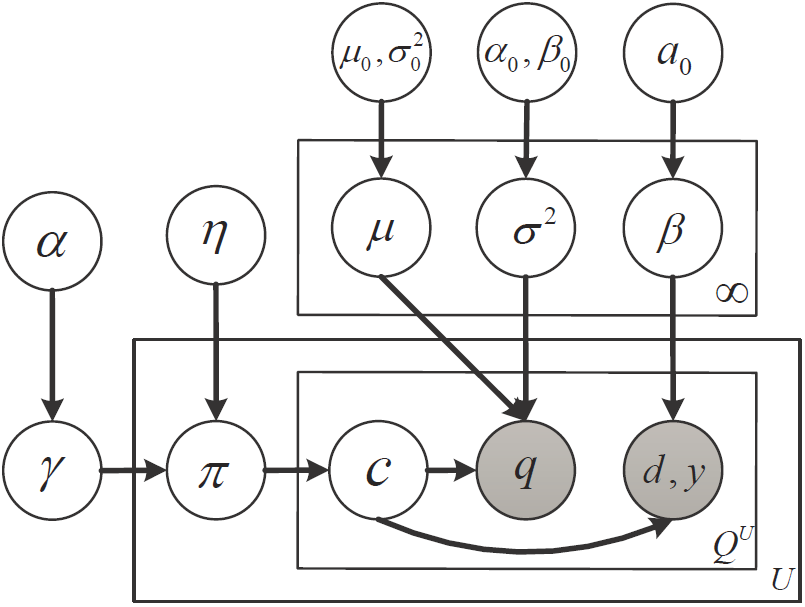 Document ranking
Rank prediction in dpRank
 

Baselines
URSVM: independent SVM for each user
GRSVM: a global SVM for all users
TRSVM: Bian et al.’s Topical RankSVM
IRSVM: Giannopoulos et al.’s Intent RankSVM
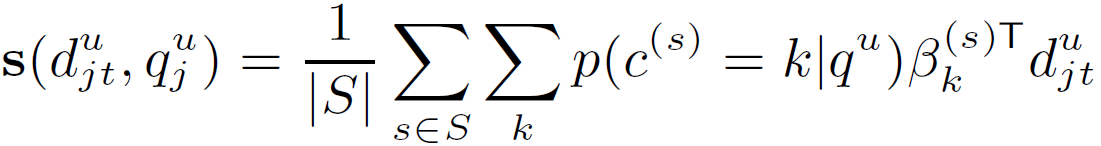 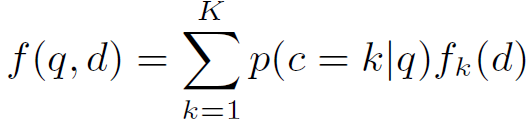 cluster size k determined by cross-validation
posterior samples
2/26/2014
WSDM'2014 @ New York City
16
[Speaker Notes: Then in this experiment, we are going to quantitatively evaluate our main hypothesis in our work, that is the joint modeling of users’ queries and clicks is better than those isolated modeling approaches. To achieve so, we compare our joint model with those isolated models in the task of document ranking.]
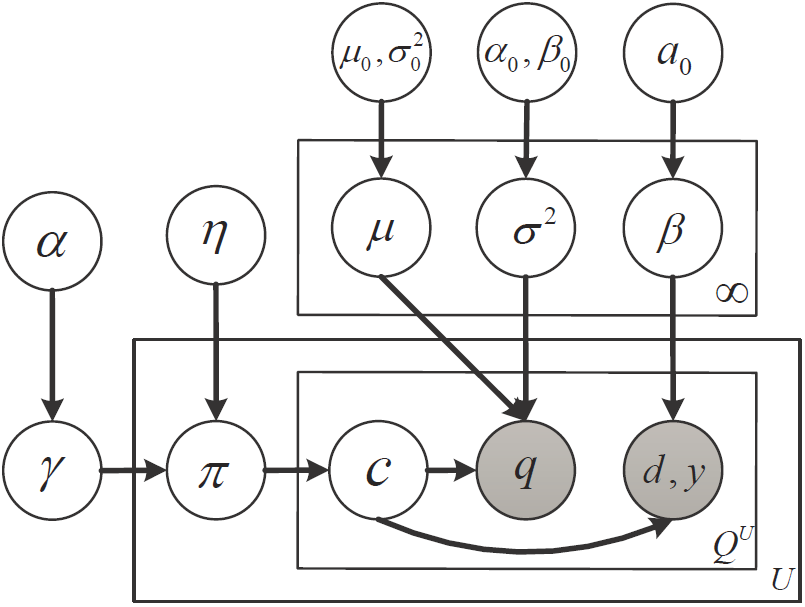 Document ranking
Quantitative comparison results
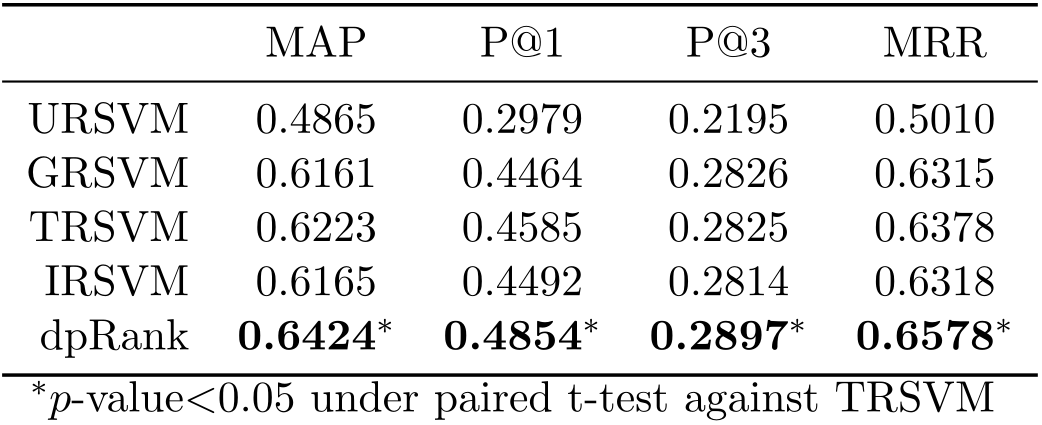 user-centric
query-centric
2/26/2014
WSDM'2014 @ New York City
17
[Speaker Notes: In the query-centric baselines, no user-specific information is explored in query clustering, and thus the same query from users with distinct ranking preference will be ranked in the same way. dpRank solves this problem by jointly exploring user-specific heterogeneity in their search behaviors, which provides more accurate ranking for each individual user.
While this baseline can also explore the user-specific information by training independent ranking functions from each individual user’s history queries. However, sparsity prevents it to get accurate estimate of model parameters in each user.]
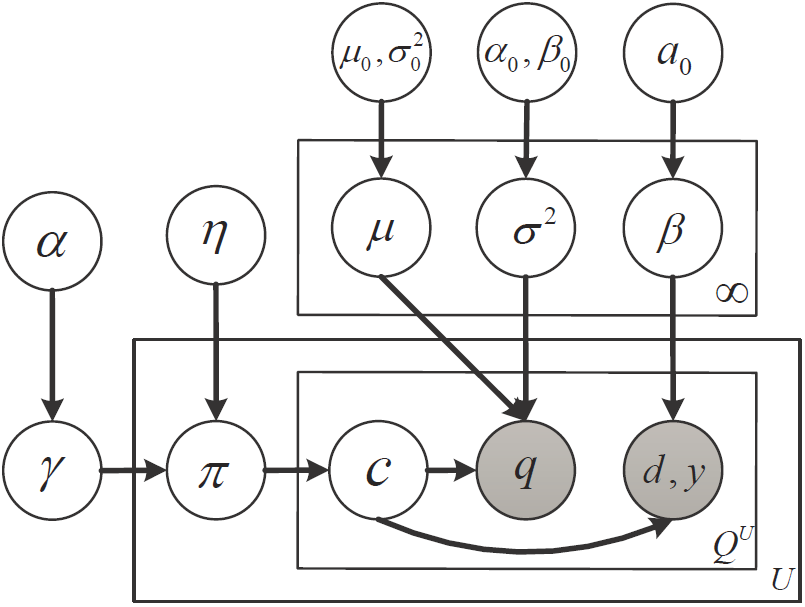 Collaborative document re-ranking
Computer user similarity based on group membership
 
dpRank: 
TRSVM & IRSVM: 
QuerySim: treat each unique query as a user group
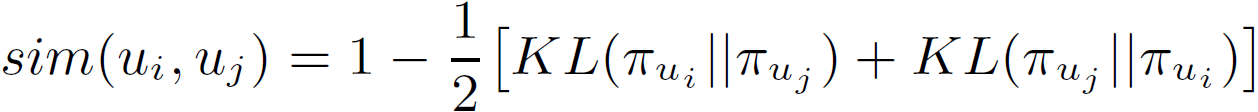 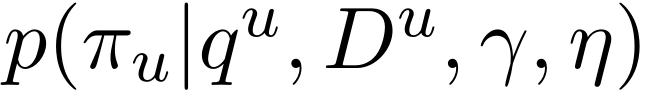 search interest profile
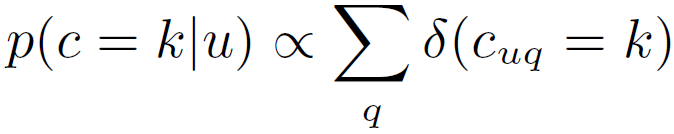 2/26/2014
WSDM'2014 @ New York City
18
[Speaker Notes: The proportion of latent user groups in each user naturally serves as a profile of user’s search intent. It can be used as a proxy to measure similarity between the users in many personalized applications. In order to study the quality of such user profile generated by our joint modeling approach, we test it in the application of collaborative document re-ranking.]
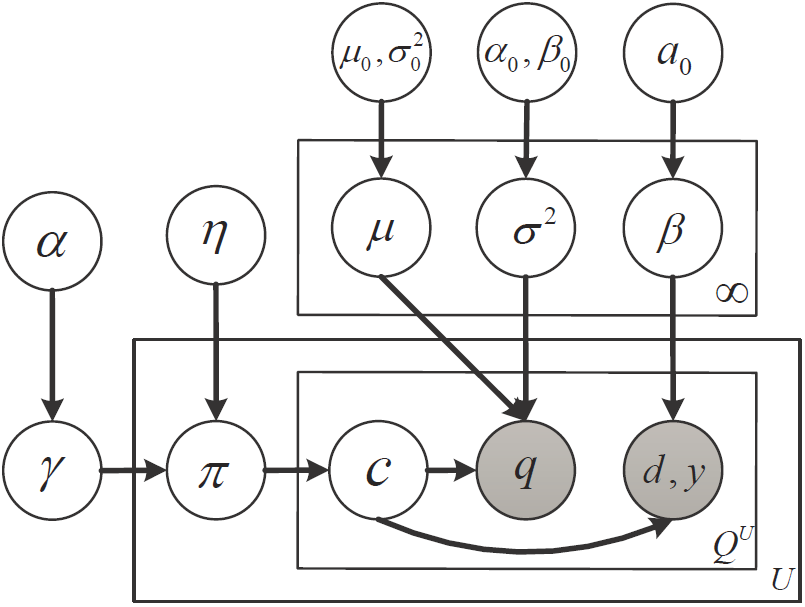 Collaborative document re-ranking
Promote candidate documents by
From M most similar users to the target user u
Accumulate the clicks
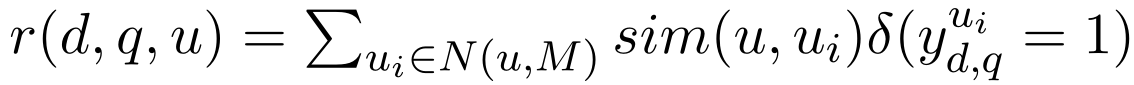 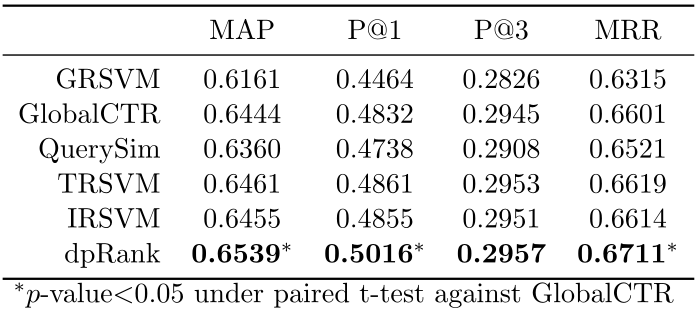 default ranker
query-centric
2/26/2014
WSDM'2014 @ New York City
19
[Speaker Notes: The user profile generated by the user’s queries in history performed much worse than the simple GlobalCTR baseline, which validates our hypothesis that only modeling a user’s queries alone cannot well explain her search intent. Comparing to performance achieved by the query-centric solutions, the profile generated by our dpRank performed significantly better than the globalCTR method. Because in dpRank, the identified latent user groups explicitly encode different users’ click preferences, so that when we weight the clicks from similar users by such profiles, we can get more accurate click prediction for the target users.]
Road map
Motivation
Our solution: dpRank
Experimental results
Conclusions
2/26/2014
WSDM'2014 @ New York City
20
Conclusions
dpRank: a unified modeling approach for users’ search behaviors
Latent user group: a homogenous unit of query and clicks
User: a heterogeneous mixture over the latent user groups
Non-parametric Bayesian: deal with dynamic nature and scale of search logs
Future work
Incorporating more types of information about searchers
Gender, location, age, social networks
Dependency among the queries
Queries for the same search-task
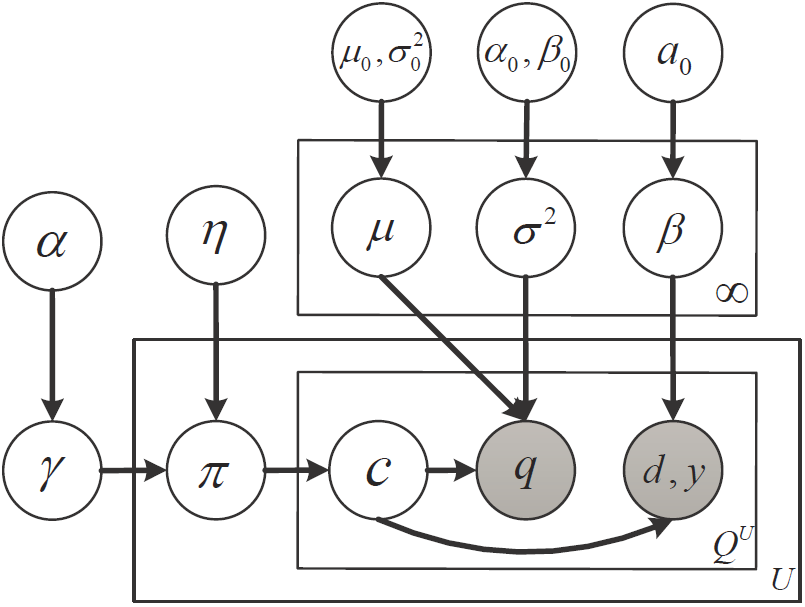 2/26/2014
WSDM'2014 @ New York City
21
References
Jansen, B. J., Spink, A., & Saracevic, T. Real life, real users, and real needs: a study and analysis of user queries on the web. Information processing & management, 36(2), 207-227, 2000.
Kulkarni, A., Teevan, J., Svore, K. M., & Dumais, S. T. Understanding temporal query dynamics. In WSDM’11, pp. 167-176, 2011.
Joachims, T., Granka, L., Pan, B., Hembrooke, H., & Gay, G. Accurately interpreting clickthrough data as implicit feedback. In SIGIR’05, pp. 154-161, 2005.
Agichtein, E., Brill, E., Dumais, S., & Ragno, R. Learning user interaction models for predicting web search result preferences. In SIGIR’06, pp. 3-10, 2006.
Dupret, G. E., & Piwowarski, B. A user browsing model to predict search engine click data from past observations. In SIGIR’08, pp. 331-338, 2008.
Chapelle, O., & Zhang, Y. A dynamic bayesian network click model for web search ranking. In WWW’09, pp. 1-10, 2009.
Bian, J., Li, X., Li, F., Zheng, Z., & Zha, H. Ranking specialization for web search: a divide-and-conquer approach by using topical RankSVM. In WWW’10, pp. 131-140, 2010.
Giannopoulos, G., Brefeld, U., Dalamagas, T., & Sellis, T. Learning to rank user intent. In CIKM'11, pp. 195-200, 2011
Ferguson, T. S. A Bayesian analysis of some nonparametric problems. The annals of statistics, 209-230, 1973.
Y. W. Teh, M. I. Jordan, M. J. Beal, and D. M. Blei., Hierarchical dirichlet processes. Journal of the American, Statistical Association, 101(476):1566-1581, 2006.
2/26/2014
WSDM'2014 @ New York City
22
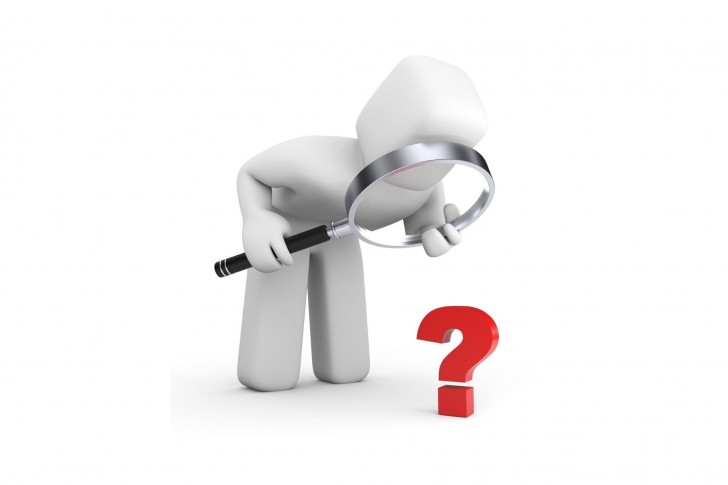 dpRank: a unified modeling approach for users’ search behaviors
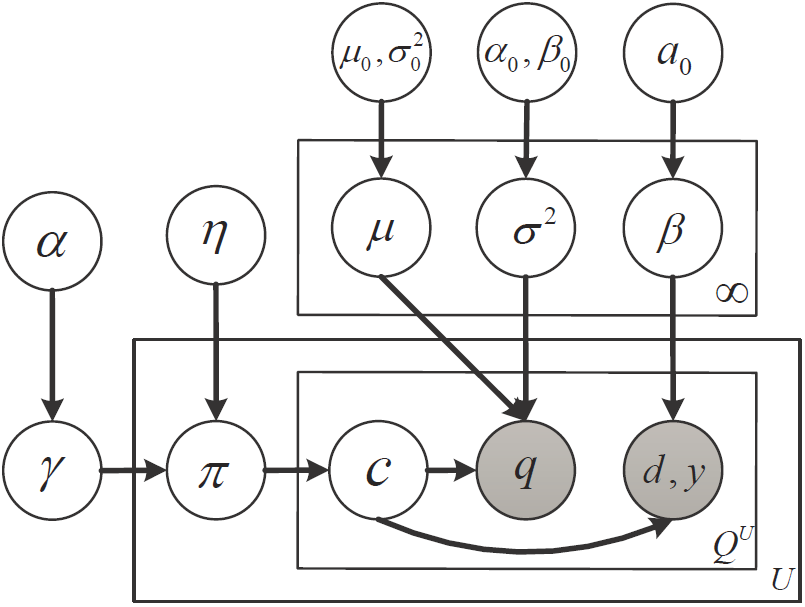 Thank you!
Q&A
2/26/2014
WSDM'2014 @ New York City
23
Wanted: a unified modeling approach
insurance plan
Healthcare
obamacare
Beyonce
medicare
Rihanna
Grammy Awards
Modeling of search interest
low cost insurance
health reform
pop music
Shakira
Lady Gaga
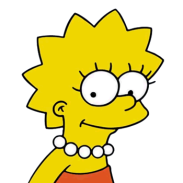 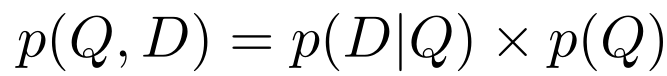 BM25
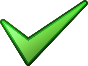 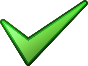 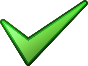 Modeling of result preferences
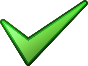 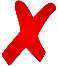 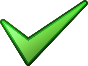 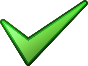 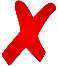 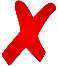 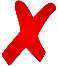 PageRank
2/26/2014
WSDM'2014 @ New York City
24
Wanted: a model capturing heterogeneity in users’ search behaviors
p(Q)
p(Q)
market report
Stock market
FB
AAPL
fruit smoothie
apple
orange
apple
fidelity online login
GOOG
fruit receipt
TWTR
nutrition
banana
apple
nutrition
apple
fruit receipt
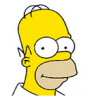 stock market
market report
BM25
BM25
BM25
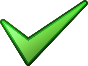 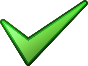 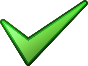 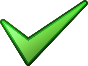 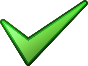 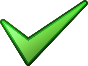 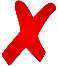 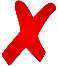 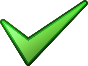 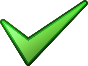 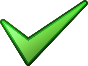 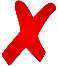 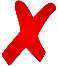 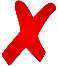 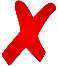 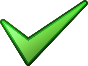 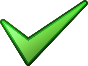 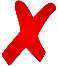 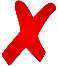 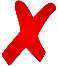 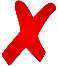 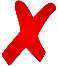 PageRank
PageRank
PageRank
nutrition of fruits
stock market
2/26/2014
WSDM'2014 @ New York City
25
Search log mining provides an opportunity
Click-centric analysis:
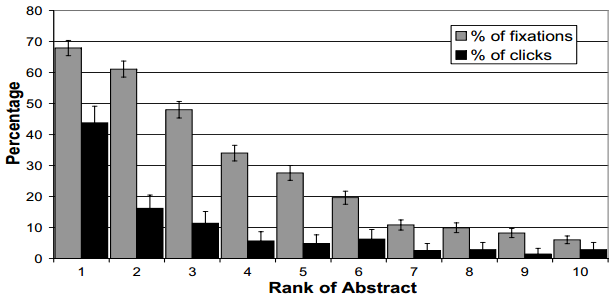 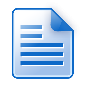 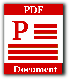 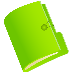 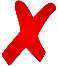 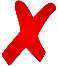 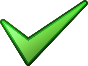 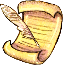 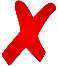 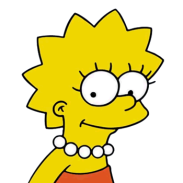 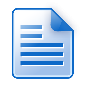 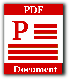 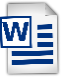 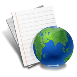 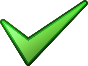 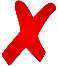 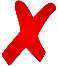 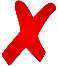 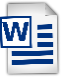 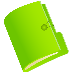 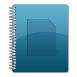 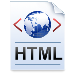 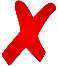 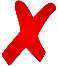 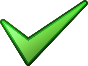 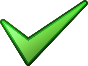 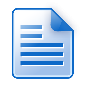 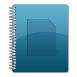 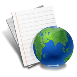 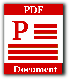 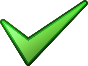 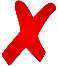 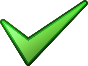 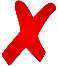 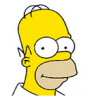 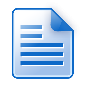 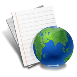 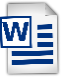 Interpreting clickthrough data, Joachims, et al. SIGIR’05
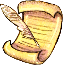 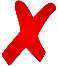 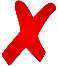 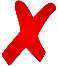 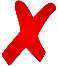 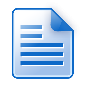 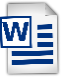 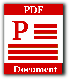 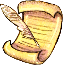 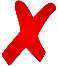 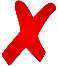 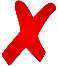 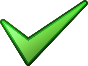 Query-centric analysis:
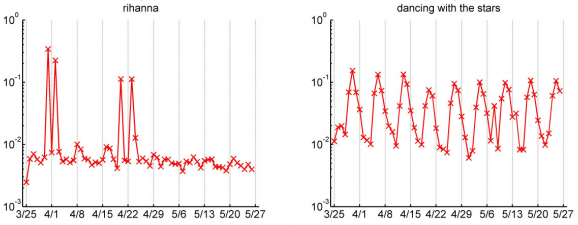 Isolated analysis
Holistic view
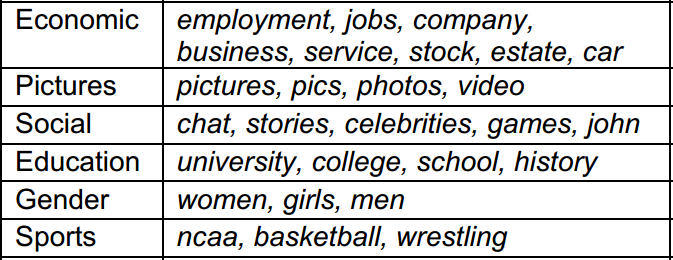 2/26/2014
WSDM'2014 @ New York City
26
Temporal query dynamics, Kulkarni et al. WSDM’11
Query categories, Jansen et al. IPM 2000
Both queries and clicks reflect an individual user’s search intent
health insurance
insurance plan
Healthcare
Healthcare
obamacare
obamacare
super bowl
Beyonce
medicare
Rihanna
medicare
NASCAR
Grammy Awards
NBA all star
low cost insurance
affordable insurance
sports events
health reform
pop music
health policy
Shakira
Lionel Messi
Lady Gaga
Sochi
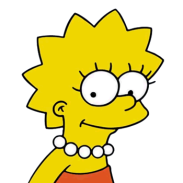 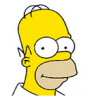 BM25
BM25
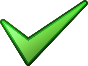 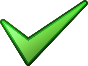 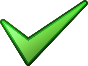 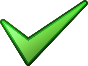 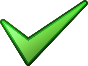 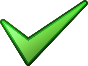 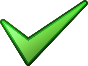 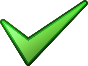 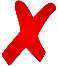 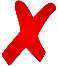 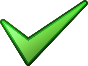 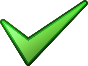 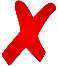 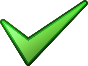 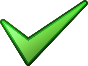 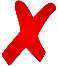 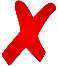 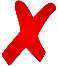 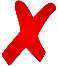 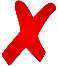 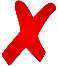 PageRank
PageRank
2/26/2014
WSDM'2014 @ New York City
27
Our solution
Latent user group: a homogenous unit of query and clicks
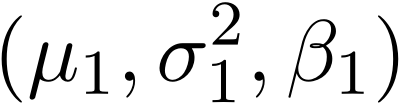 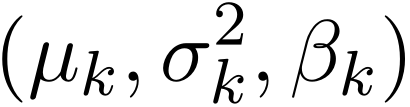 p(Q)
p(Q)
Modeling of search interest
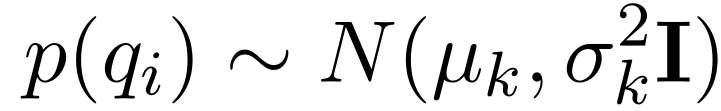 …
q1
Modeling of result preferences
q3
q2
q1
f1
q3
q2
f1
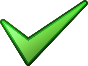 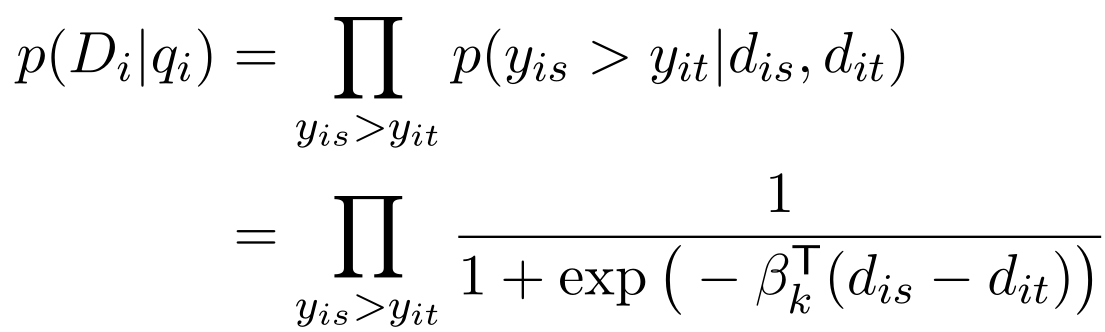 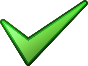 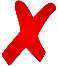 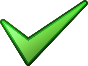 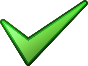 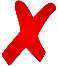 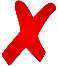 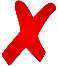 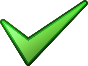 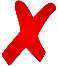 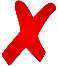 f2
f2
Group 1
Group k
2/26/2014
WSDM'2014 @ New York City
28
Gibbs sampling for posterior inference
Sampling
Latent user group assignment of qi in u
 


Sampling 
Conjugacy leads to analytical solutions for       and
Metropolis hasting sampling for
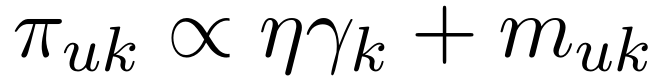 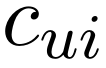 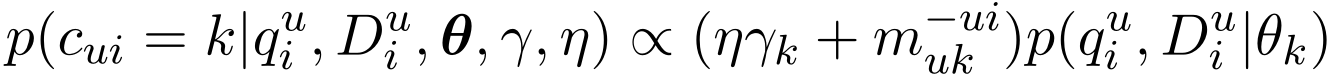 current group assignment in u
data generation likelihood
global group proportion
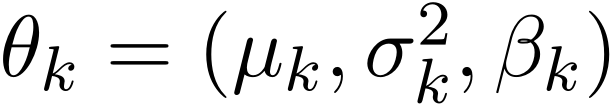 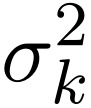 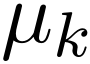 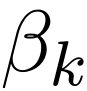 2/26/2014
WSDM'2014 @ New York City
29
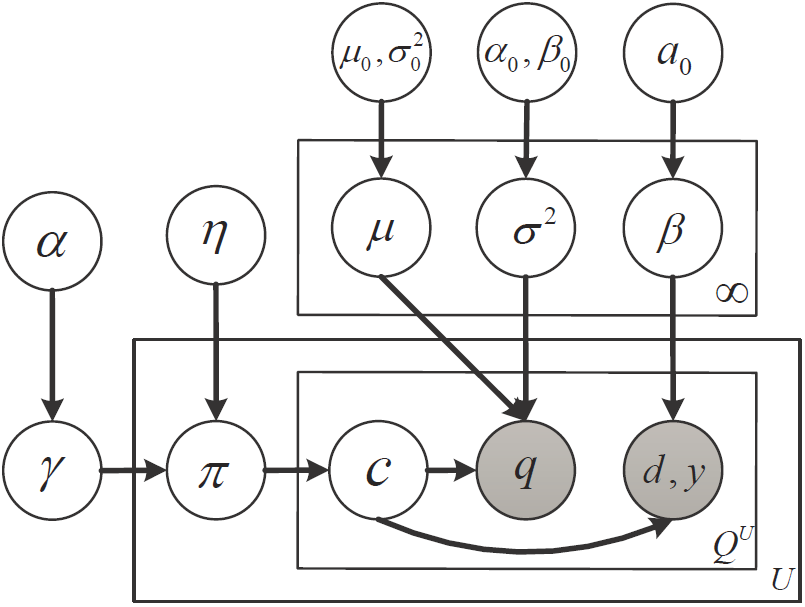 Discussion
Query-cluster based solution: 
1)                      =>  2)
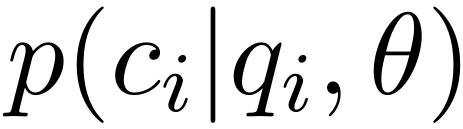 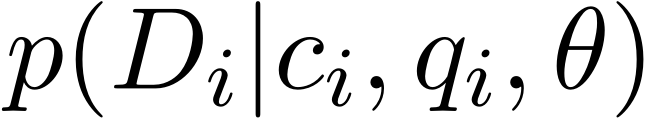 User-centric joint modeling of search behaviors



dpRank reveals information at 
aggregated level, i.e., the shared latent user groups
e.g.,        describes users common result ranking preference in group k
individual level, i.e., user-specific mixing proportions
                                  profiles an individual user’s search intent
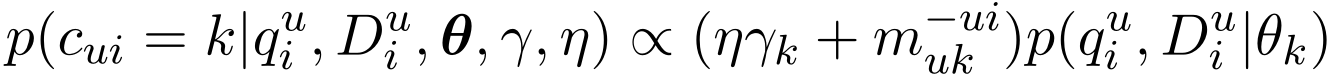 data generation likelihood
global group proportion
current group assignment in u
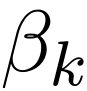 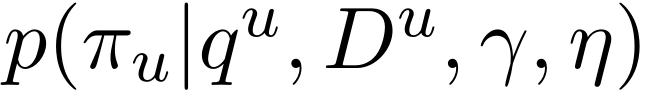 2/26/2014
WSDM'2014 @ New York City
30
Document ranking II
Output as additional ranking features for LambdaMART
dpRank: 
TRSVM & IRSVM:
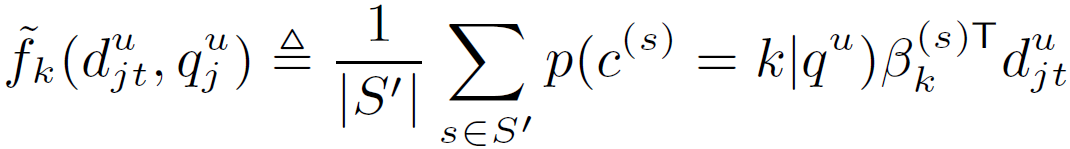 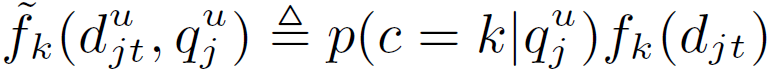 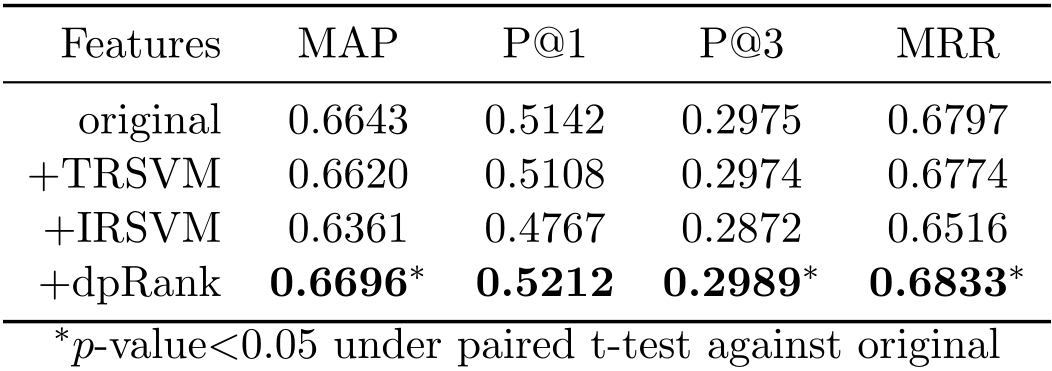 2/26/2014
WSDM'2014 @ New York City
31
Document ranking II
Feature importance in LambdaMART
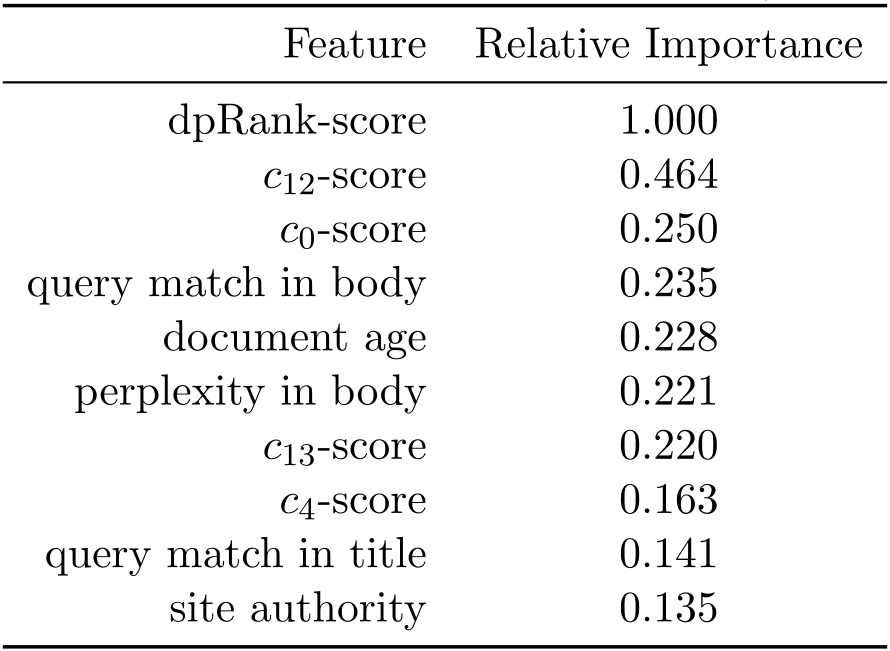 2/26/2014
WSDM'2014 @ New York City
32
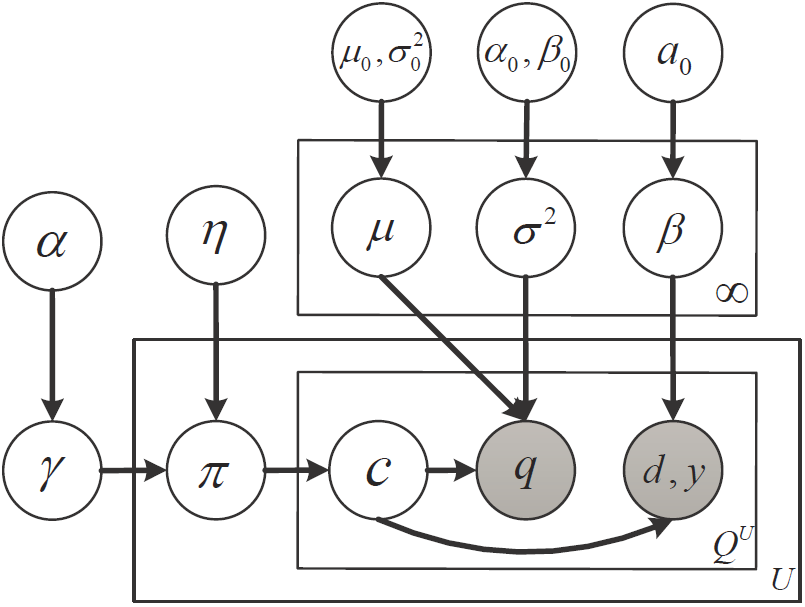 Collaborative query recommendation
Promote candidate queries by
From M most similar users to the target user u
Select top 10 queries according to
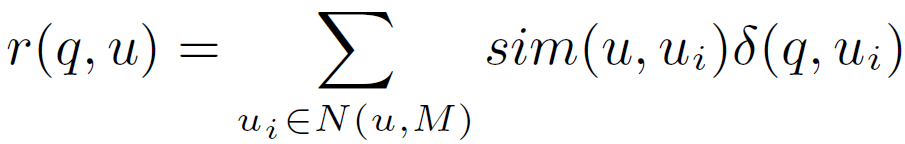 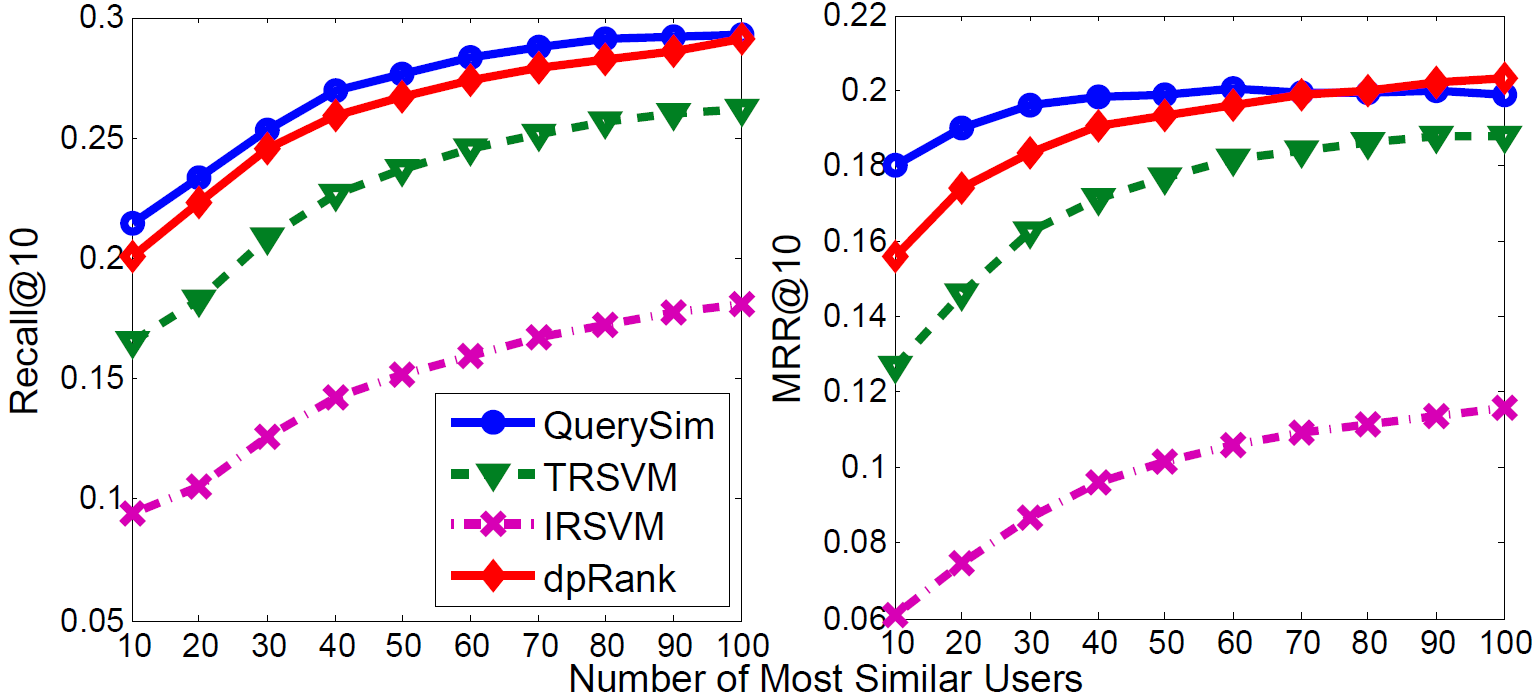 2/26/2014
WSDM'2014 @ New York City
33
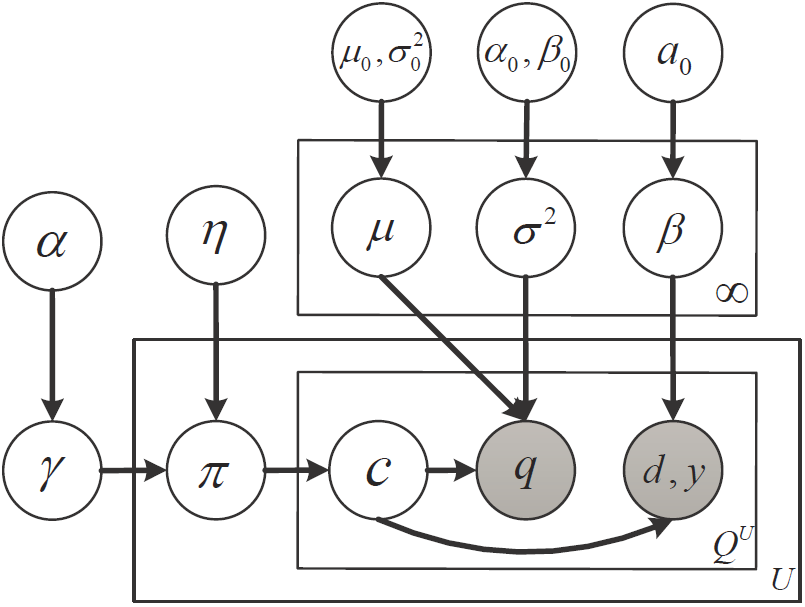 Collaborative query recommendation
Promote candidate queries by
From M most similar users to the target user u
Select top 10 queries according to
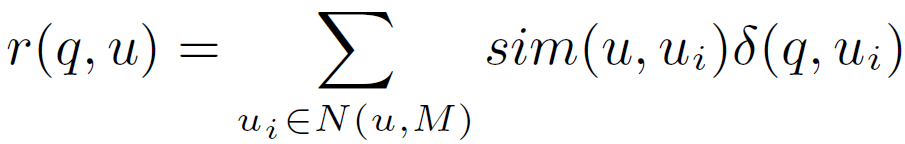 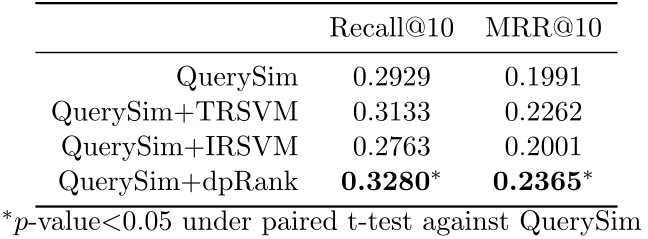 2/26/2014
WSDM'2014 @ New York City
34